Figure 2. Divorce rate and number of persons that experience divorce, for adults aged 50 through 64 years and 65 years ...
J Gerontol B Psychol Sci Soc Sci, Volume 67, Issue 6, November 2012, Pages 731–741, https://doi.org/10.1093/geronb/gbs089
The content of this slide may be subject to copyright: please see the slide notes for details.
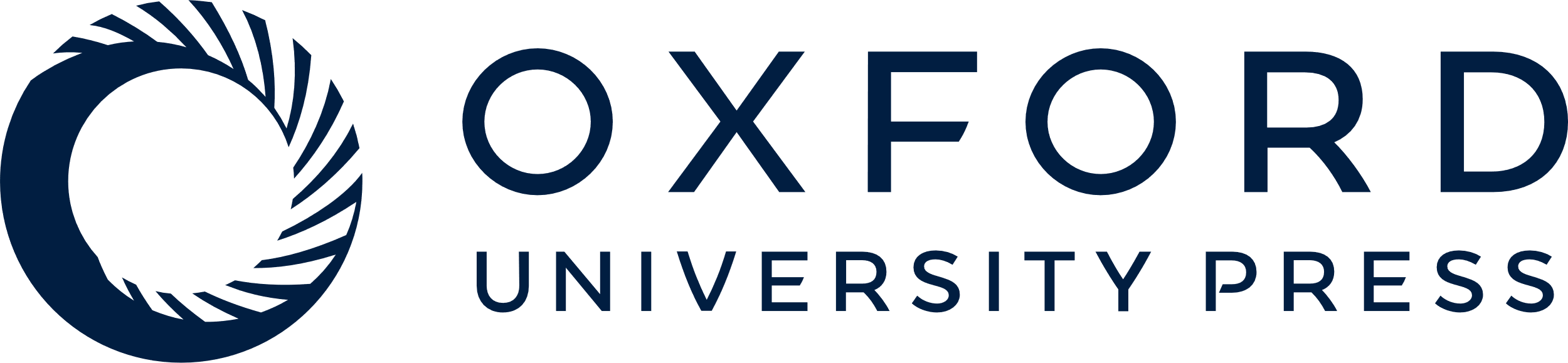 [Speaker Notes: Figure 2. Divorce rate and number of persons that experience divorce, for adults aged 50 through 64 years and 65 years and older.


Unless provided in the caption above, the following copyright applies to the content of this slide: © The Author 2012. Published by Oxford University Press on behalf of The Gerontological Society of America. All rights reserved. For permissions, please e-mail: journals.permissions@oup.com.]